Peace and Conflict
THE USE OF VIOLENCE CAN NEVER BE LEGITIMATE
Discuss the validity of this claim.
Who contributes where
https://www.worldbeyondwar.org/wp-content/uploads/statplanet/StatPlanet.html

Decline in Violence?

Oof...Maybe not.
Just War Theory
WHEN SHOULD A COUNTRY GO TO WAR? DESCRIBE 3 INSTANCES

Which are you willing to fight for? Die for?
jus ad bellum and jus in bello
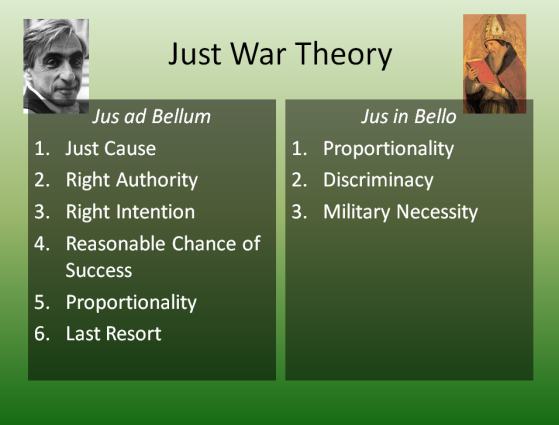 TASK: LISTEN TO THIS PODCAST ON ISIS: Sam Harris podcast: What does ISIS really want?  
WHILE YOU LISTEN TRACK THE SPEAKER'S ARGUMENT (be able to discuss claims, explanations, evidence, ideas, counter-argument). 
Why we hate you and why we fight you
Be able to discuss the questions below.  Use the "Jus ad Bellum" just war criteria to form your claims and counter-arguments.
 Is the war against ISIS a just war? 
Is there a just cause to wage war against ISIS?
Other Questions to Consider
How would ISIS view Just War Theory? 
What impact do violent non-state actors like ISIS have on Just War Theory?
To what extent do you agree with the statement that fighting ISIS is a humanitarian intervention?
ISIS and Just War Theory - Read it. No Seriously, Read it